Sikkerhed hele vejen rundt
Brugsanvisning
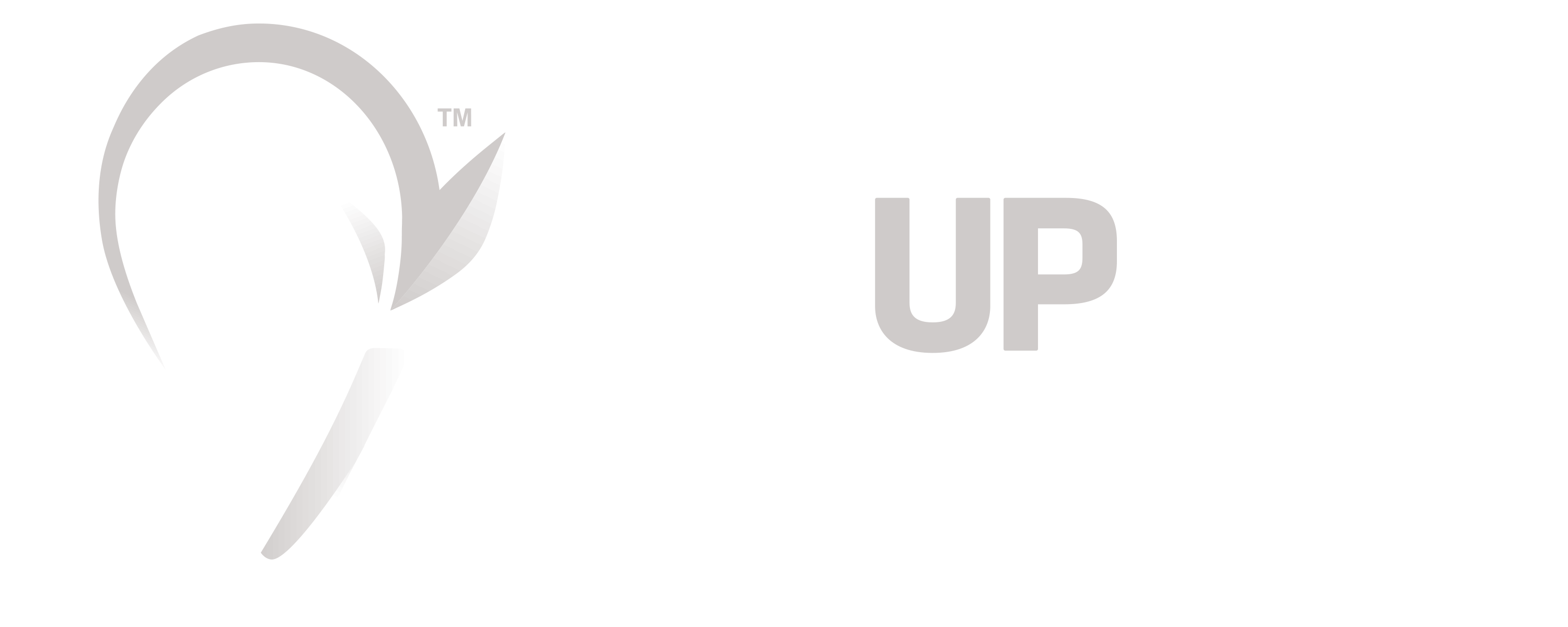 1
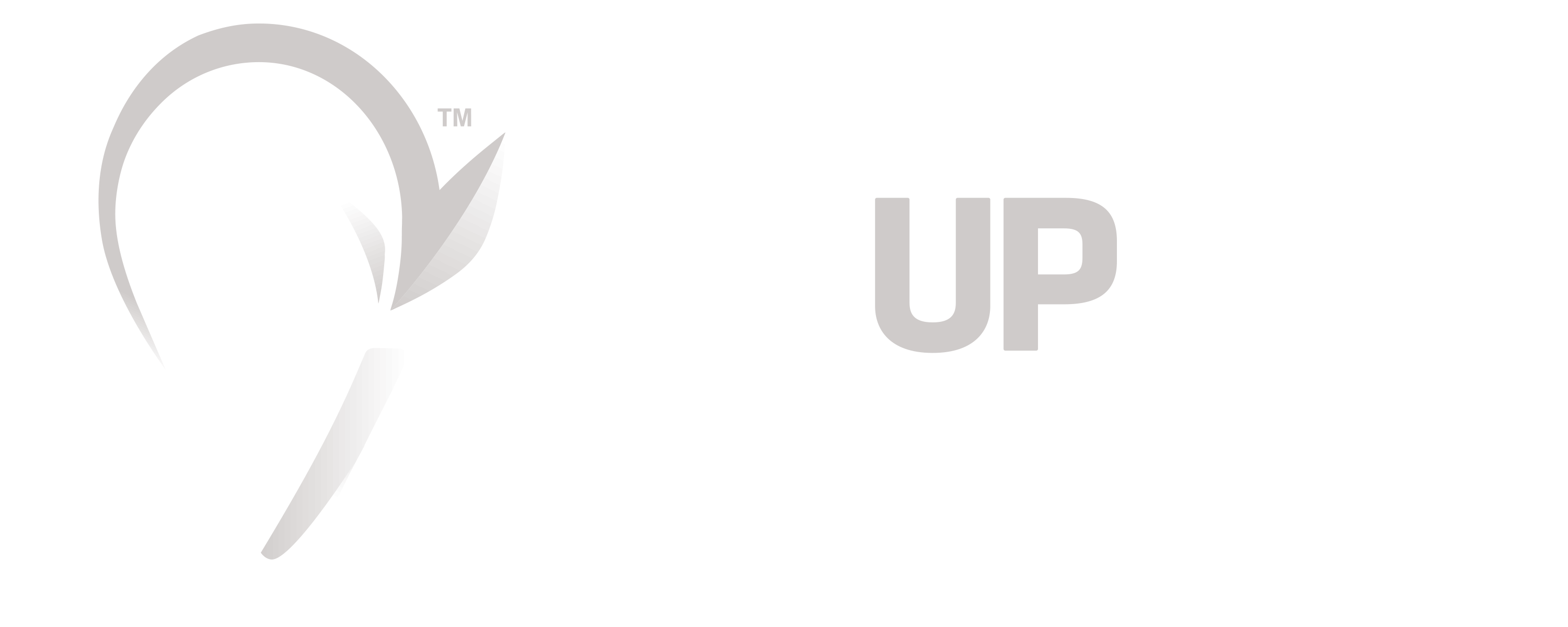 Indholdsfortegnelse
Har du ikke hentet appen endnu?
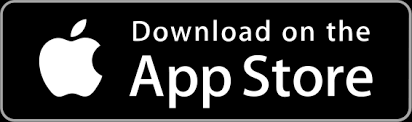 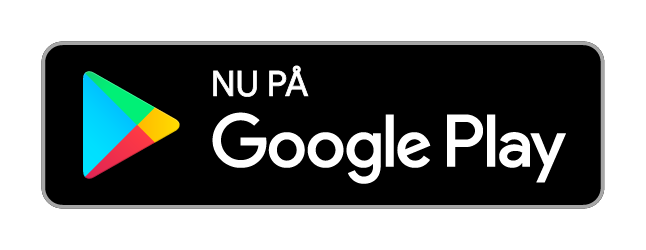 2
[Speaker Notes: Generet Google Play knap her, når vi har URL på storen https://play.google.com/intl/en_us/badges/

Appen ligger i brugsanvisningsmappen]
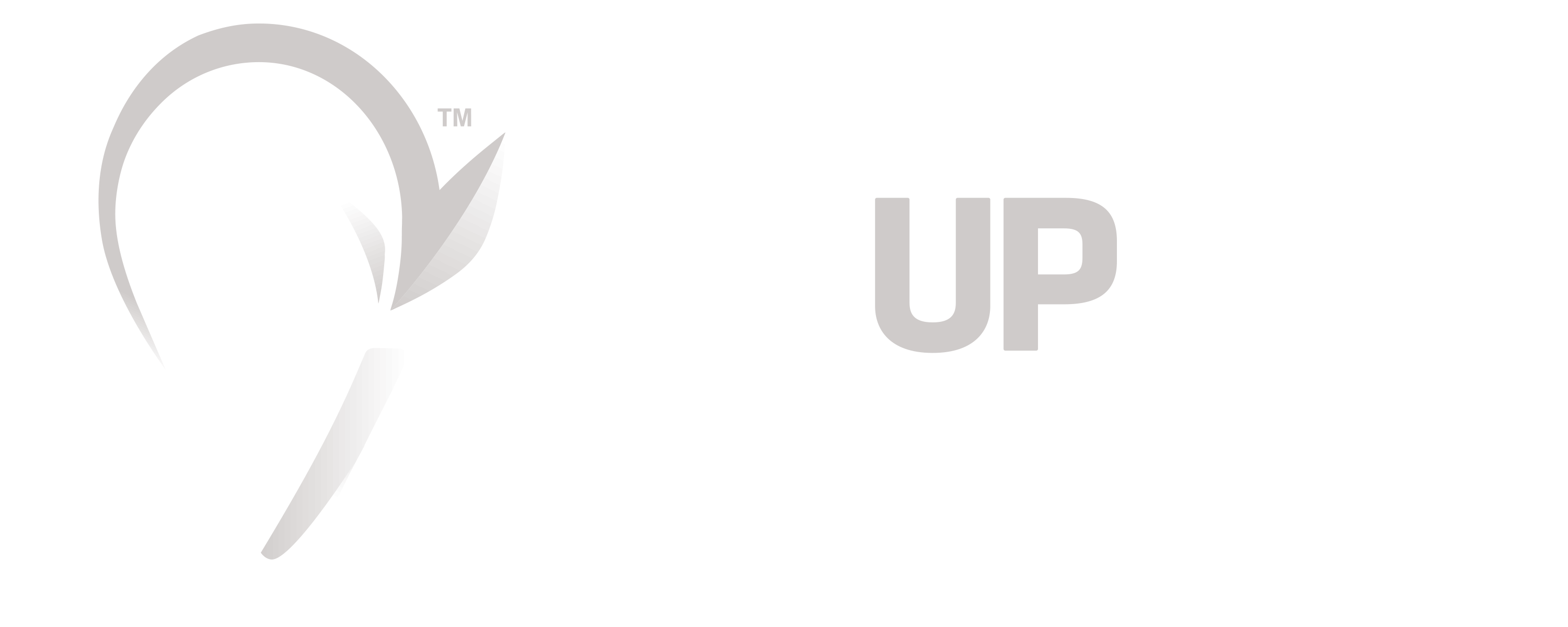 Indholdsfortegnelse
Introduktion til nye funktioner

Skift sprog

Vælg tilmeldenummer

Medarbejderstyring

Navngiv adresser

Servicemeddelelser

Vejledninger
Første gang du bruger appen
3
[Speaker Notes: Generet Google Play knap her, når vi har URL på storen https://play.google.com/intl/en_us/badges/

Appen ligger i brugsanvisningsmappen]
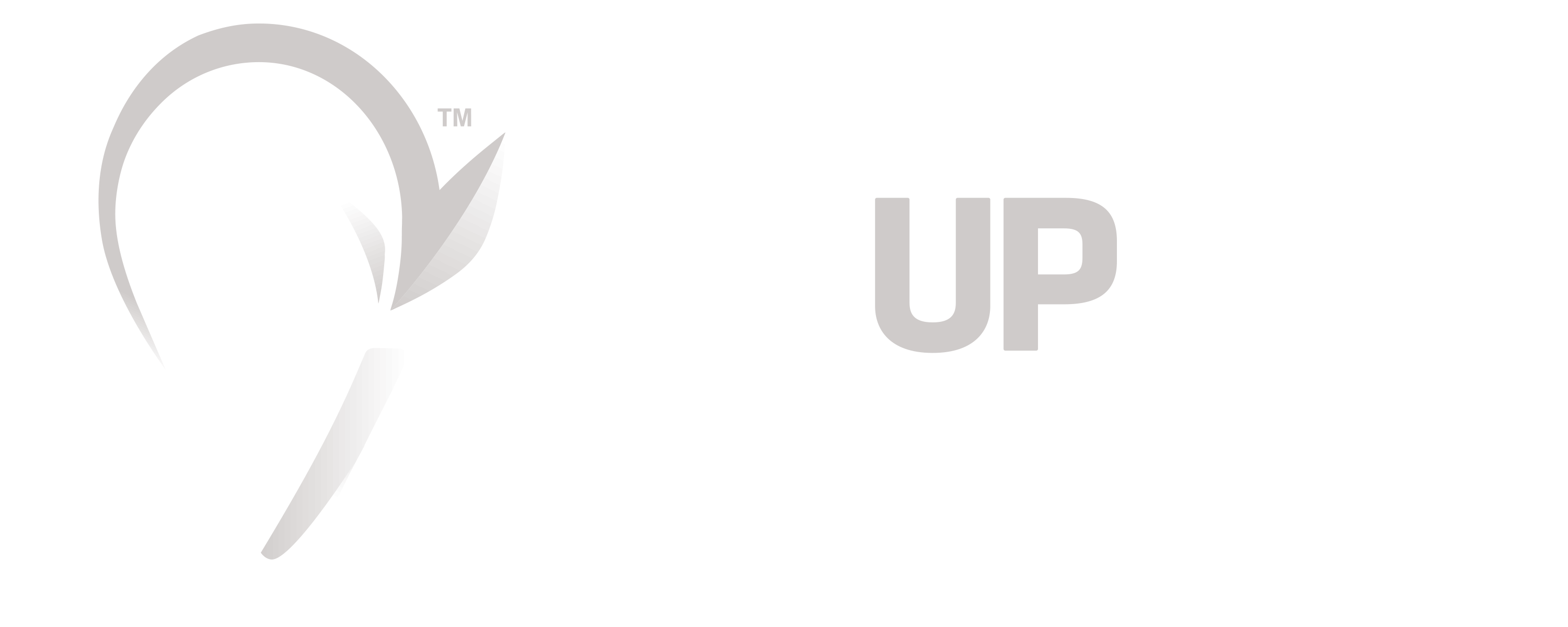 Introduktion til nye funktioner
PIGUP&KO er i 2022 blevet opdateret, så den endnu bedre kan understøtte håndteringen af døde dyr på bedriften. Opdateringen indeholder en række nye funktionaliteter: 

Skift sprog
Du har direkte i appen mulighed for at skifte til det sprog du foretrækker. Du kan vælge mellem dansk, engelsk, rumænsk og ukrainsk.    

Adgang til flere tilmeldenumre 
Det er nu muligt at logge ind med én login og herefter vælge hvilket CVR, man vil tilmelde døde dyr på.  

Oprettelse af flere medarbejdere 
Det er nu blevet muligt at oprette medarbejdere, som dermed kan logge ind i appen på deres egen telefon, uden at du skal overdrage login-oplysninger 

Præ-tilmelding og tilmelding direkte til Daka 
Samtidig med at man nu kan oprette medarbejdere er det også muligt at styre, hvorvidt medarbejdere “kun” kan præ-tilmelde, eller tilmelde direkte til afhentning ved Daka. Det betyder at når f.eks. en staldmedarbejder flytter et dødt dyr udenfor stalden kan lave en præ-tilmelding. Herefter vil der landmanden eller driftslederen, med tilladelse til at tilmelde direkte til Daka, bliver orienteret om at der er konstateret et dødt dyr, men som ikke er flyttet ud på afhentningspladsen og tilmeldt endnu.    

Navngiv lokationer 
Det er nu muligt at tildele eget kaldenavn til lokationerne i selve appen, så man kan bruge de kaldenavne lokationerne har i dagligdagen blandt medarbejderne 

Servicemeddelelser 
I appen findes der nu en oversigt over de seneste servicemeddelelser sendt fra Daka 

Vejledninger 
I appen findes der nu video-vejledninger og link til nyttige råd og vejledning. 

Indstillinger og push-beskeder​
Det er nu muligt at for sig at styre alle tilladelser til push-beskeder direkte i appen, mens du samtidig kan tilgå tidligere push-beskeder.

Afhentningshisotorik og performance​
Under dine tal vil du fremover kunne se, hvor hurtig og præcis dine tilmeldinger samt, samt antal af fordævelsesgebyrer

Dine tal 
Under dine tal vil du fremover kunne se, hvor hurtig I er på bedriften til tilmelde præ-tilmeldte dyr til afhentning ved Daka, hvor mange fordærvelsesgebyr I har fået igennem tiden og hvor præcise I er til at tilmelde det faktiske antal dyr, som afhentes.
4
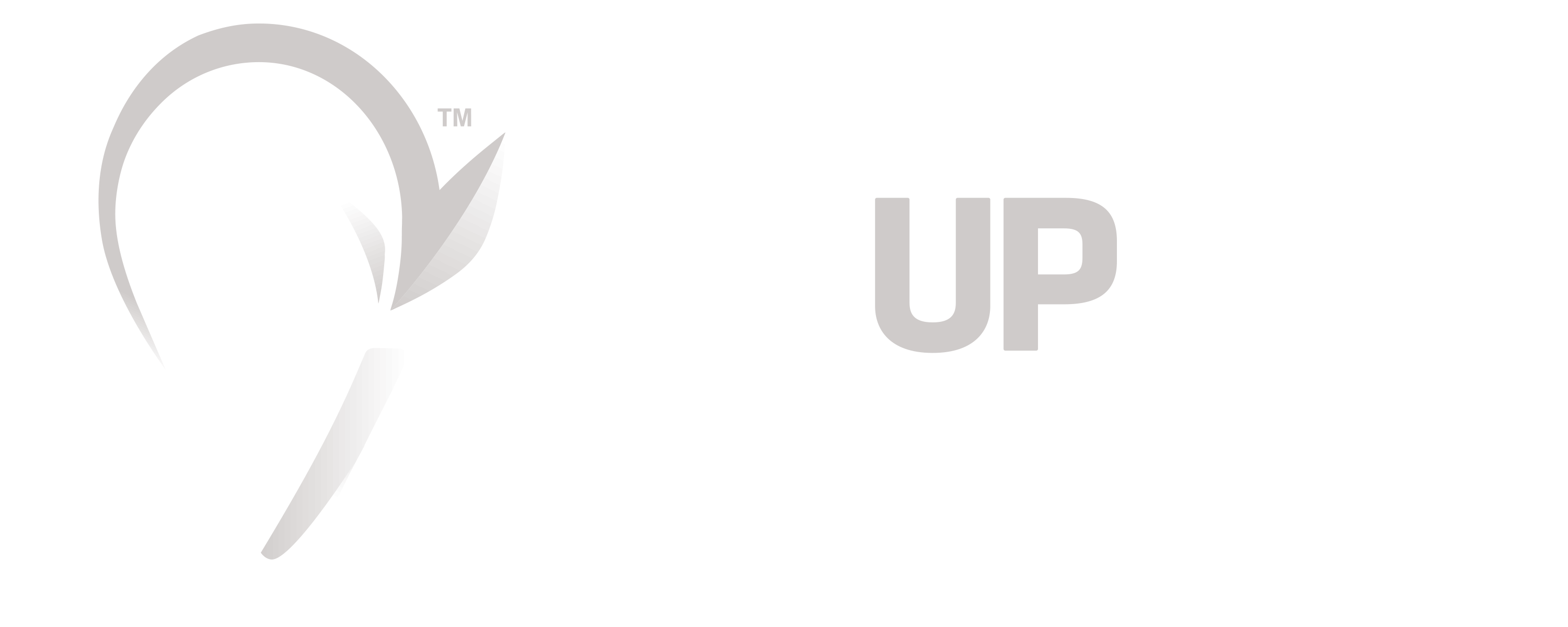 Skift sprog
Valg af sprog
Du har direkte i appen mulighed for at skifte til det sprog du foretrækker. Du kan vælge mellem dansk, engelsk, rumænsk og ukrainsk.
5
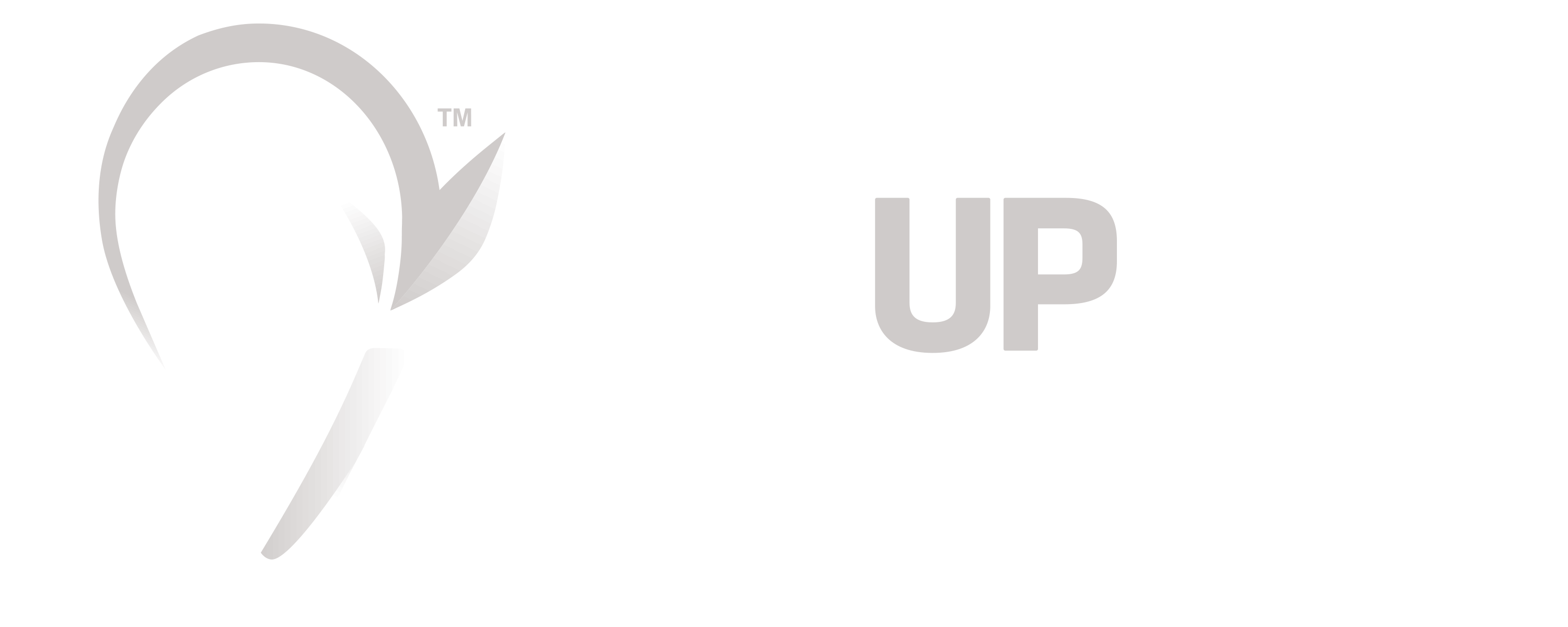 Vælg tilmeldenummer
Skift mellem tilmeldenumer
Det er nu blevet muligt at oprette og skifte mellem tilmeldenummer når du er logget ind. Dermed har du nu kun brug for en bruger, uanset hvor mange tilmeldenumre du har. Det vil sige, at hvis du har flere debitornumre eller CVR numre, så kan det samles på samme mobilnummer.
6
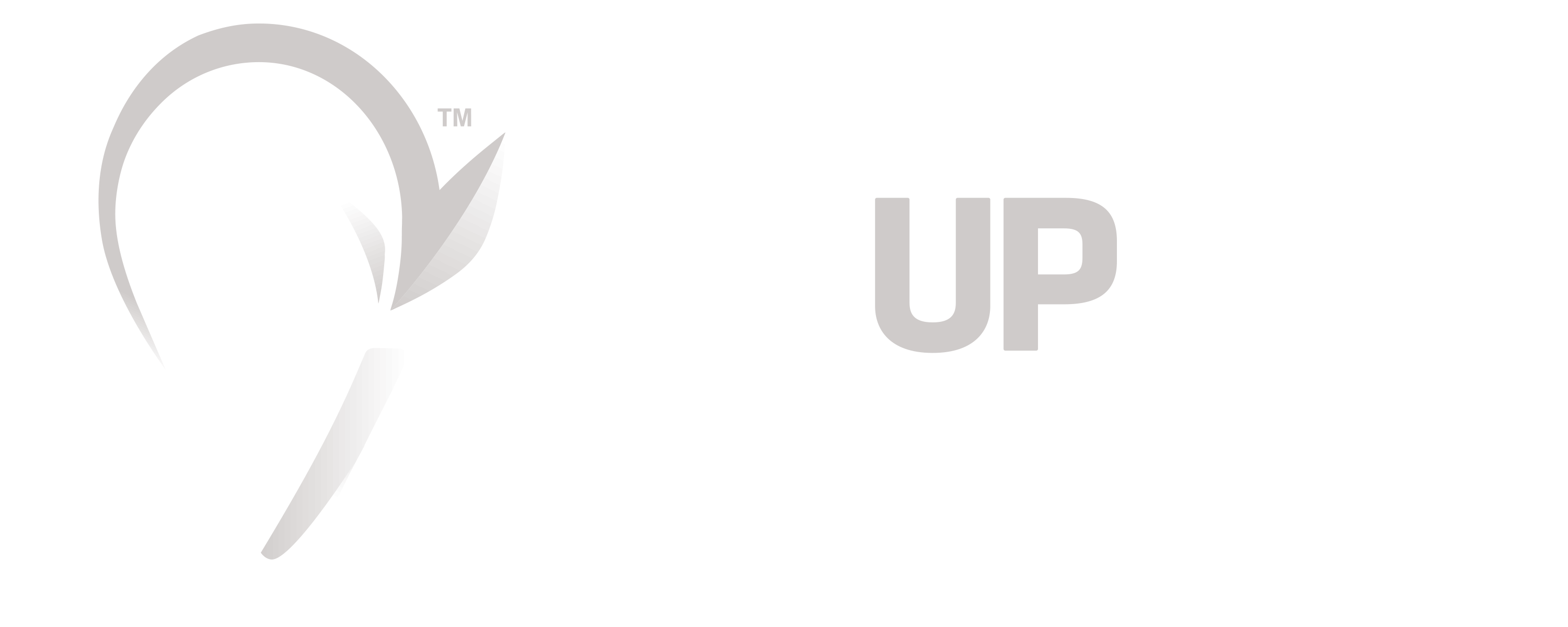 medarbejderstyring
Oprettelse af flere medarbejdere 
Det er nu blevet muligt at oprette medarbejdere, som dermed kan logge ind i appen på deres egen telefon, uden at du skal overdrage login-oplysninger. 

Præ-tilmelding og tilmelding direkte til Daka 
Samtidig med at man nu kan oprette medarbejdere er det også muligt at styre, hvorvidt medarbejdere “kun” kan præ-tilmelde, eller tilmelde direkte til afhentning ved Daka. Det betyder at når f.eks. en staldmedarbejder flytter et dødt dyr udenfor stalden kan der foretages en præ-tilmelding. Herefter vil landmanden eller driftslederen, med tilladelse til at tilmelde direkte til Daka, bliver orienteret om, at der er konstateret et dødt dyr, men som ikke er flyttet ud på afhentningspladsen og tilmeldt til afhentning endnu.    

Flow i arbejdsgang/app​1. Dyr konstateres dødt og lægges uden for stald​
2. Oprettelse af præ-tilmelding. Kan udføres af bruger med rettigheden tilmeld til liste​
3. Push-besked til bruger med rettigheden ”bestille afhentning”​
4. Gennemføres bestilling ikke inden for ”x” antal timer, vil administrator modtage push-besked om manglende tilmelding med fast interval.​
5. Bruger med rettighed ”Bestil afhentning” eller ”Administrator” kan se præ-tilmeldinger. Antal af tilmeldinger kan rettes eller blot bekræftes​​Det er vigtigt at det er dig som landmand og ejer, der er registreret som hovedadministrator. Hvis du som ejer får nyt telefonnummer, skal de opdateres i appen. Hvis du vælger at lade en medarbejder være hovedadministrator, er det vigtigt at du sletter medarbejderens nummer i appen, og tilføjer et nyt nummer i forbindelse med en eventuel fratrædelse, for at du beholder kontrol og tilmelding i appen. ​
7
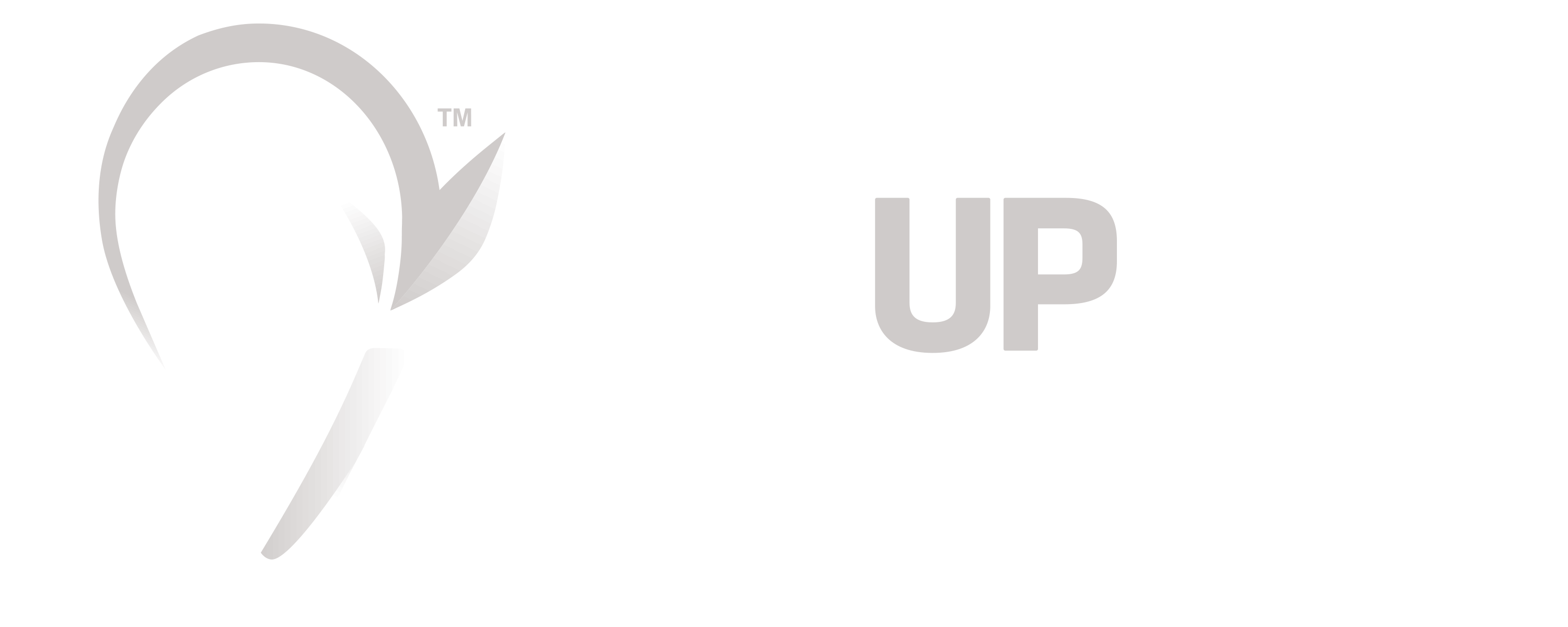 Navngiv adresser
Vælge selv navn på adresser
Du kan nu selv vælge hvad dine adresser skal hedder. Det er dog kun til internt brug, Daka kan ikke se de navne du vælger.
8
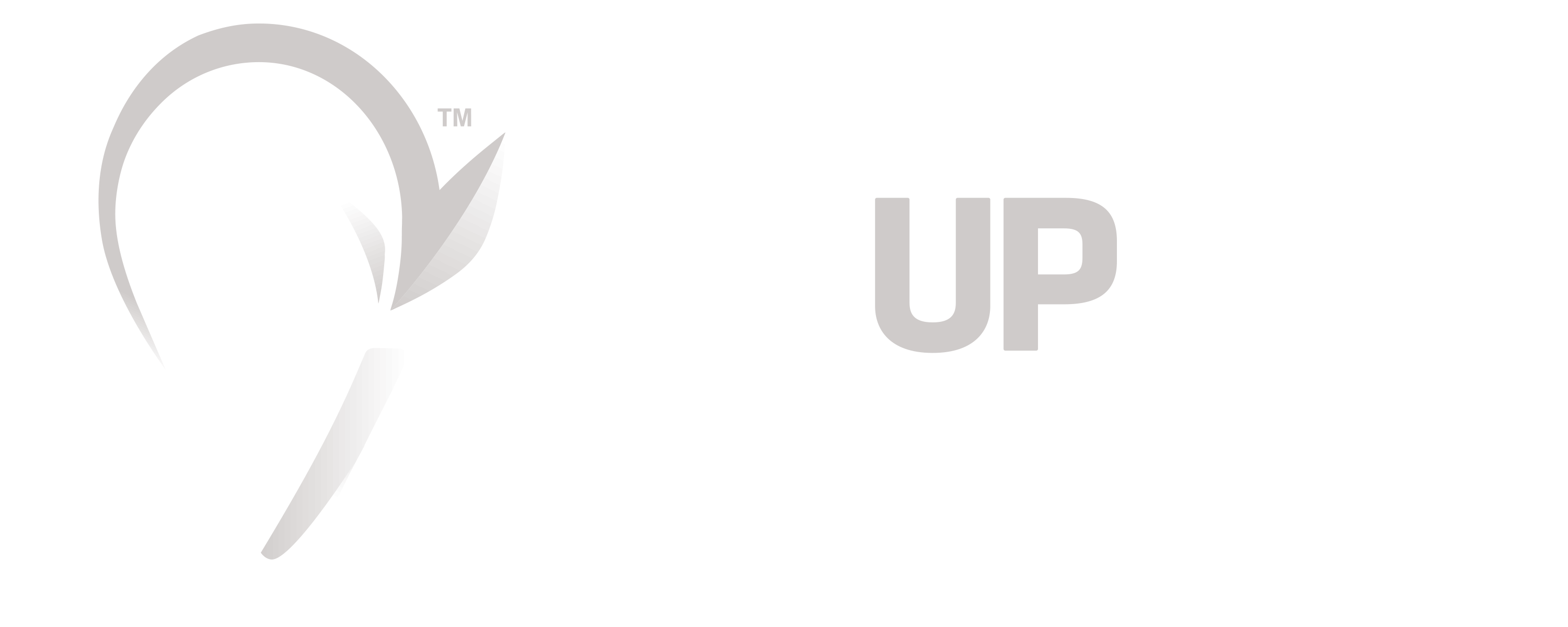 Servicemeddelelser
Find servicemeddelelser
Du kan nu under servicemeddelelser finde frem til de seneste push-beskeder du har modtaget fra Daka.
9
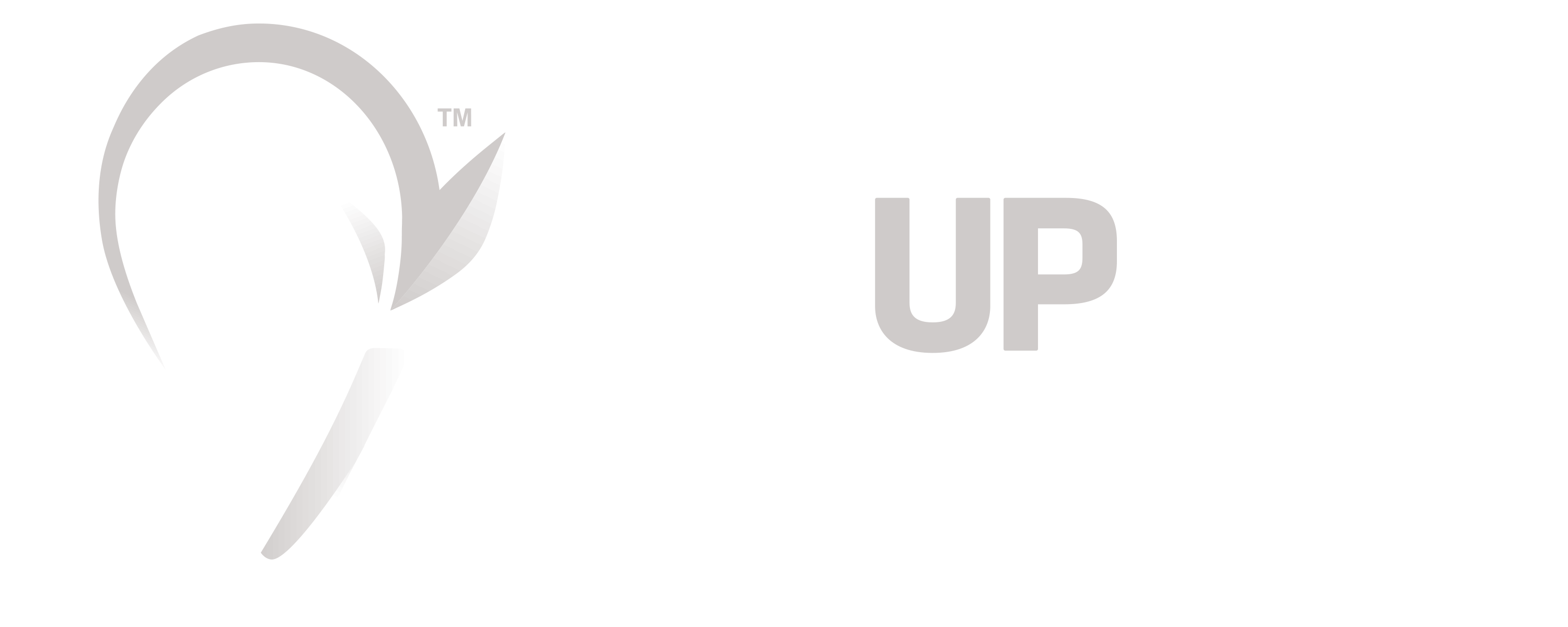 Vejledninger
Hjælp og vejledning
Under vejledninger kan du finde svar på nogle at de spørgsmål vi oftest møder. Du finder også vejledningsvideoer til håndteringen af døde dyr, eller vejledningen til oprettelse af medarbejdere.
10
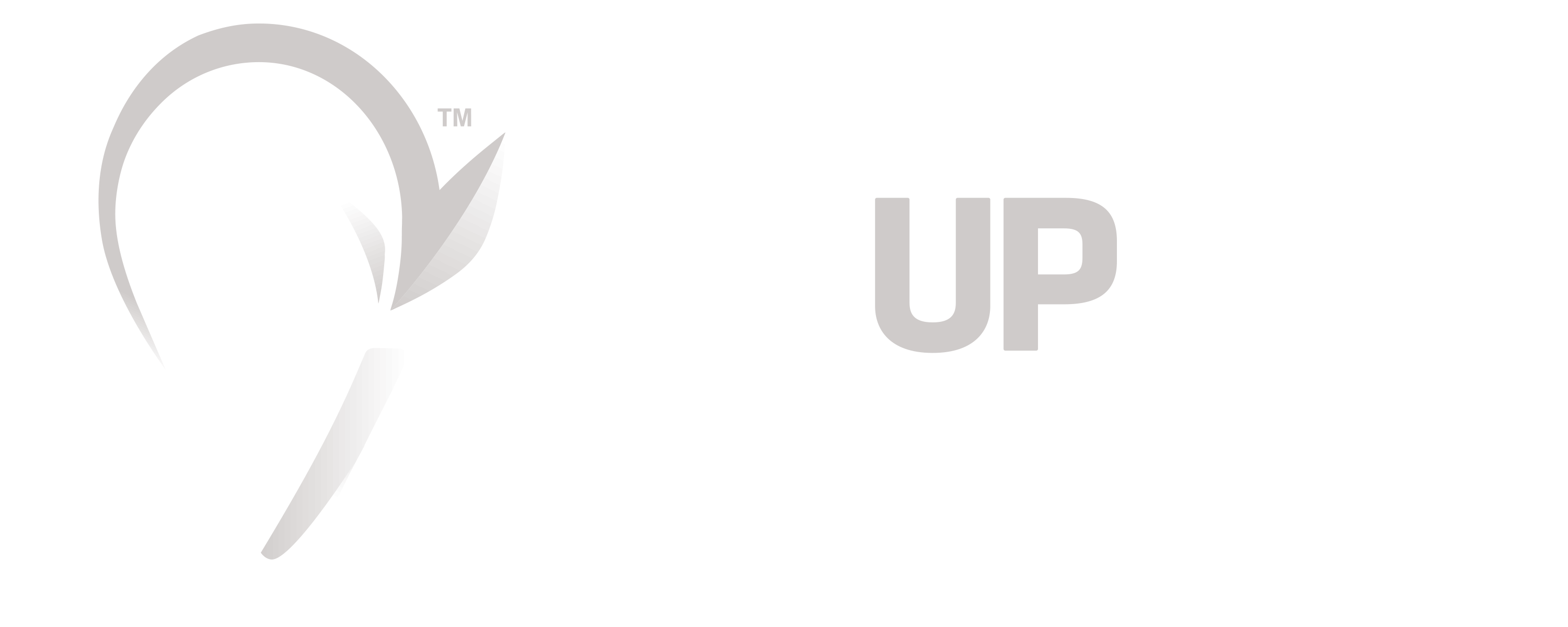 Indstillinger og push-beskeder
Indstillinger og push-beskeder
Alt kontrol med tilladelser til push-beskeder styres under indstilling. Vi anbefaler at push-beskeder er aktiveret, da du på den måde er sikker på at få notifikation enten fra Daka med praktiske oplysninger såsom flytning af dyr, planlagt afhentningstidspunkt, eller en præ-tilmelding til bestillingslisten, fra en medarbejder
11
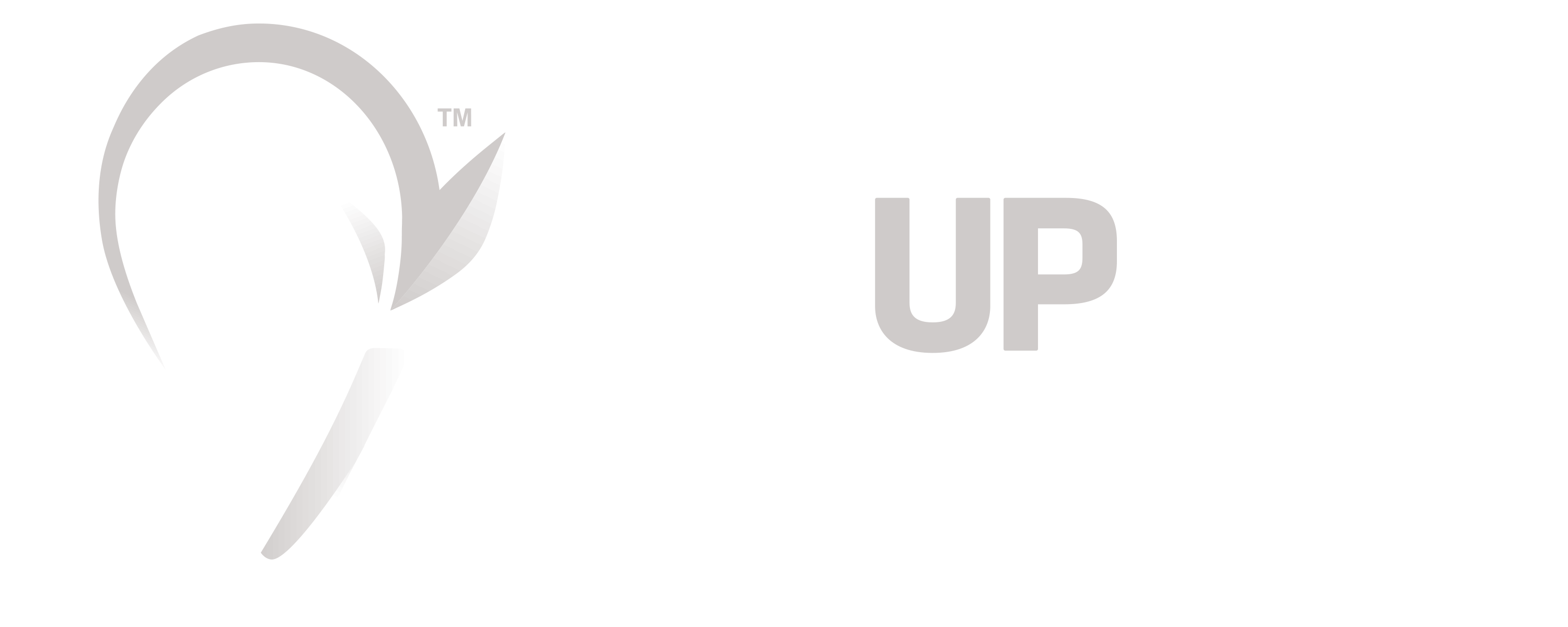 Historik og Performance
Overblik over seneste afhentninger og dine tal
Under sektionen med seneste afhentninger kan du nu også se din performance. Der er mulighed for, at se hvor hurtig du er til at tilmelde til Daka, hvor præcis du er i antal bestilte ift. det faktiske afhentede og hvor mange fordærvelsesgebyr du har fået. Alt samme set i forhold til, hvordan andre landmænd performer.
12
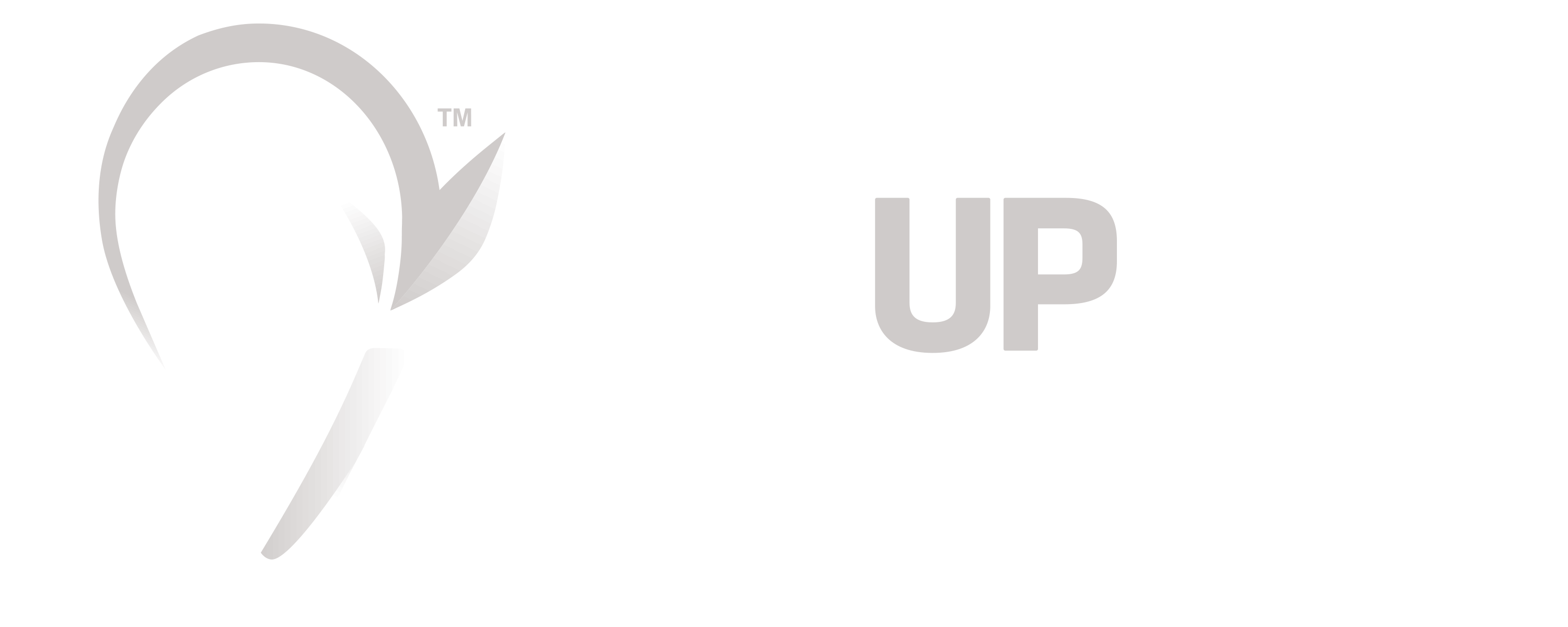 Brug for hjælp
Kontakt os hvis du har spørgsmål
Hvis du har spørgsmål til PIGPU&KO appen, er du altid velkommen til at ringe eller skrive til os. 

Kundeservice har åbent fra mandag til fredag 7.00 til 15.00.

Tlf. 79284047
Mail: pigup@daka.dk
13